Комитет территориальной организацииЗеленоградского административного округаМосковской городской организацииПрофсоюза работников народного образования и наукиРоссийской Федерации
Презентацияк публичному отчетуза 2017 год
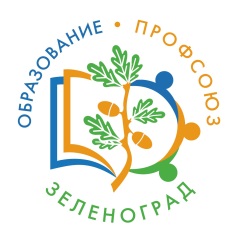 1
ТЕРРИТОРИАЛЬНАЯ ПРОФСОЮЗНАЯ ОРГАНИЗАЦИЯ
20
Нерабо-тающие
1
ЗДТДиМ
1
ШКОЛЫ
18
Численность  работающих     	 - 4952 чел.
Численность членов профсоюза	 - 2843 чел.
Численность неработающих членов профсоюза					- 552 чел.
Профсоюзное членство по округу
57,4 %
Выше окружного			Ниже окружного
	  11 организаций			 8 организаций
Менее 50 % - 4 организации
ТЕРРИТОРИАЛЬНАЯ ПРОФСОЮЗНАЯ ОРГАНИЗАЦИЯ
Увеличение  численности						   7 организаций
618, 842, 853, 1150, 1194, 1739, 2045
Уменьшение численности						 12 организаций
57,4 %
4
ТЕРРИТОРИАЛЬНАЯ ПРОФСОЮЗНАЯ ОРГАНИЗАЦИЯ
процент профсоюзного членства
70 - 80%                           60 – 70 %:
Школа № 1150
Школа № 1194
Школа № 1557 
Школа № 1739
Школа № 618
Школа № 1353
ЗДТДиМ
Школа № 842
Школа № 853
47% организаций показали высокий процент профсоюзного членства
Результативность работы по мотивации и сохранению профсоюзного членства				 		    
8 организаций
618, 842, 853, 1150, 1194, 1353, 1739, 2045
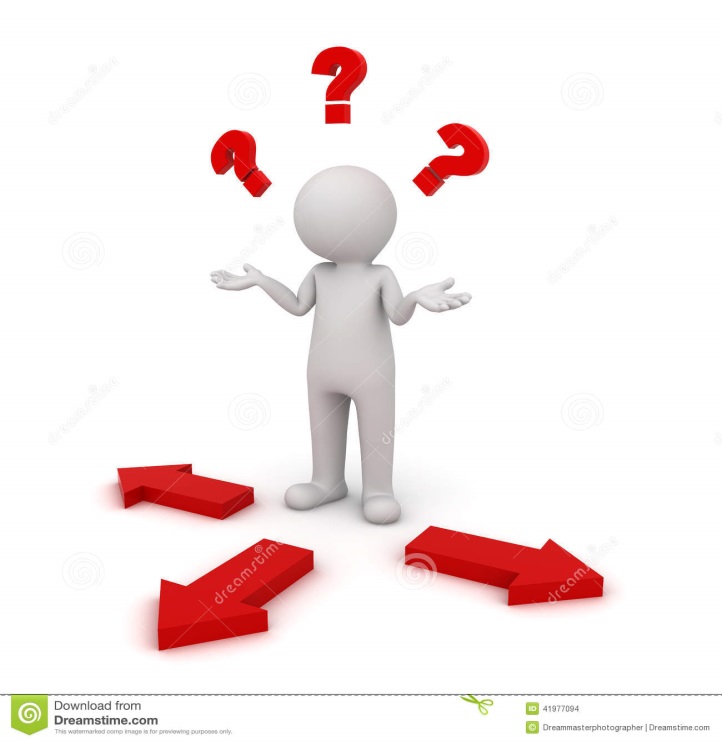 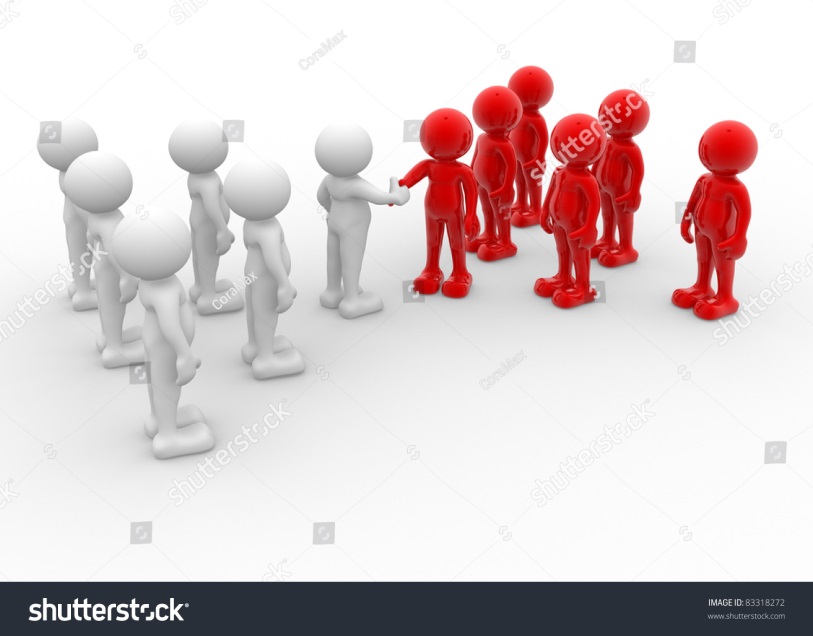 57,1%
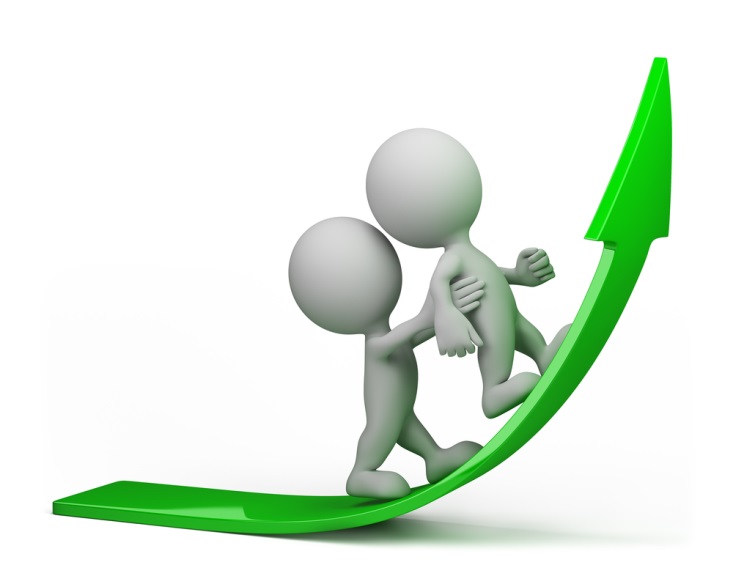 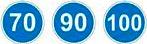 57,4%
57,2%
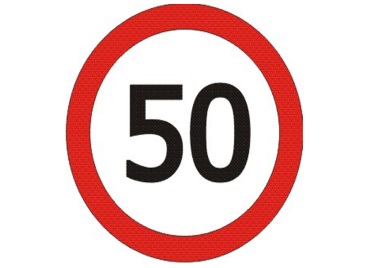 100%
6
Структура взаимодействия в профсоюзной организации
Ревизионная комиссия ТПО
Ревизионная комиссия ППО
2017 год – год отчетов и выборов
Профсоюзные собрания - ежегодно
7
СТРУКТУРА ВЗАИМОДЕЙСТВИЯ
слайд7
Территориальная профсоюзная организация
Межрайонный совет директоров
Метапредметная ассоциация учителей
  Первичные профсоюзные   организации
  Руководители ОО
Надшкольный управляющий совет
Межведомственные взаимодействия
Сетевое взаимодействие
 Управляющие советы  ОО
 Префектура
 Управы районов
 Муниципальные округа
 Прокуратура
 Роспотребнадзор
 Управление по ЗелАО ГУ МЧС
 Службы ЖКХ и Б
 Совет ветеранов
 СМИ
 Центр занятости населения
 Военный комиссариат
 Предприятия округа
 УВД (ГИБДД, ПДН, КДН и ЗП)
 Учреждения здравоохранения
 Учреждения социальной защиты  населения
 Ведогонь – театр
 Историко-краеведческий музей
 Культурный центр «Зеленоград»
 НКО
 Библиотеки
 ГБУ по месту жительства
ВУЗЫ    (МИЭТ, МГПУ, ВШЭ и т.д.)
 Колледжи  (ПК №50, филиал МК №7)
 Музыкальные школы
  (им. Мусоргского, №71)
 Школа искусств им. Дягилева С.П.
 ДХШ №9
 Негосударственные школы
 Спортивные школы
 ФОКи
 Культурный центр «Зеленоград»
ЗЕЛЕНОГРАДСКИЙ АДМИНИСТРАТИВНЫЙ ОКРУГ20 государственных образовательных организаций
РАЙОНЫ
Матушкино
Савёлки
Старое Крюково
Силино
Крюково
Комиссия по работе с  экспертно-консультативного совета родительской общественности(618,853,1557)
Комиссия по организации воспитательной работы: - работа ученических советов (1739,854); - гор. и окружные мероприятия (1912,618, ДТДиМ,719,852,718,2045,1692) - развитие системы доп. образования (1692, 2045, ДТДиМ, ПК№50)
Комиссия по обеспечению безопасности МЧС и ПБ, ПДД (852,1739,842)
Комиссия по работе с Управляющими советами(1557,1353, 1151)
Комиссия по защите прав участников образовательного процесса(1557,618)
Комиссия по патриотическому (духовно-нравственному) воспитанию(1150, 609, 1353)
МРСД
Комиссия по организации каникулярной занятости(Дворец творчества, 719)
Комиссия по проведению торгов, закупок1194 (питание)
Комиссия по вопросам формирования единого образовательного пространства-развитие талантов (853), -ассоциация учителей-предметников (2045,609,1912,1353,1194,718,1739, 1528)-ОВЗ (1528, ПМСЦ)
Военно-спортивная комиссия (ГТО, военные сборы)719, 842, 854
Комиссия по вопросам  кадровой политики:-награды (1151, 1692,842,1557)-ветераны педагогического труда (853)-аттестация и орг. семинаров (1353)-молодые специалисты (1194)-резерв директоров (1150)-профессиональные конкурсы (1151)
Комиссия по профилактике негативных проявлений1194, 2045,1528 – стажировочные площадки
Комиссия по взаимодействию с профсоюзом853
Коллективный договор
10
Коллективный договор
Рекомендации о мерах социальной поддержки ветеранов педагогического труда
Принятиелокальныхактов
Внесениеизменений
11
Коллективный договор
Рассмотрены вопросы коллективно-договорного взаимодействия:

Отраслевая городская комиссия			20 декабря 2017 г.			ГБОУ Школа № 1739

Заседание президиума МГО Профсоюза
			29 ноября 2017 г.
			ГБПОУ ПК № 50
12
Охрана труда
100% охват обучением
Должность специалиста по охране труда введена в штатное расписание

Медицинские осмотры		7878488 руб.
Спец.оценка условий труда	275328 руб.
Обучение по охране труда		1134853 руб.
Мероприятия по охране труда	9971742 руб.

Активные участники семинаровпо охране труда:609, 618, 718, 719, 853, 854, 1150, 1151, 1194, 1353, 1528, 1692, 1912, 2045, ЗДТДиМ
13
Охрана труда
Мониторинг по охране труда
Финансирование (высокие показатели)
	609, 719, 842, 854, 1692, 1150, 1194, 1353, 1557, 1912, 2045, ЗДТДиМ
Расход на мероприятия по ОТ на одного работника в год составил   20137 руб.
Использование средств Фонда социального страхования

Заседание Президиума Комитета МГО Профсоюза
	Выполнение Соглашения по охране труда 
	ГБПОУ ПК № 50
		одобрен опыт работы
		награждение почетной грамотой МГО
14
Конкурсы
Лучший профсоюзный урок ……………………31
Лучшая методическая разработка профсоюзного урока

Молодые педагоги - московскому образованию
Педагогический старт…………………………9

Профорг года
Молодой лидер первички
Лучшая первичная профсоюзная организация..1
Лучший уполномоченный по охране труда
15
Конкурсы и фестивали
Лучший публичный доклад…………………….3
Лучшее профсоюзное сообщество  в социальных сетях
Информационный прорыв…………………….19

Спортивный фестиваль «Знание – сила!»……9
Соревнования по футболу….……………………3
Туристический слет…….……………………….6
Фотоконкурсы……………………………………2
16
Конкурсы и фестивали
Конкурсы
Фестивали
718, 842, 1194, 1150, 853, 1353 , 1692 ,1739, 2045
618, 853, 1150, 1353, 1557, 1692, 2045
Положения о конкурсах и фестивалях:
	рассылаются в учреждения,
	на корпоративную почту председателям профкома	размещаются на сайте ТПО
17
Профсоюзные уроки
18
Профсоюзные уроки(открытые)
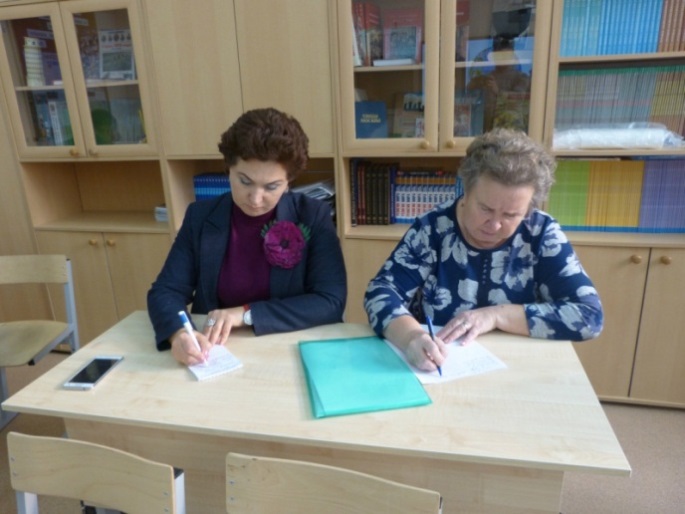 618, 718, 842, 852, 853, 854,1150, 1194, 1353, 1528, 1692,1739, 2045
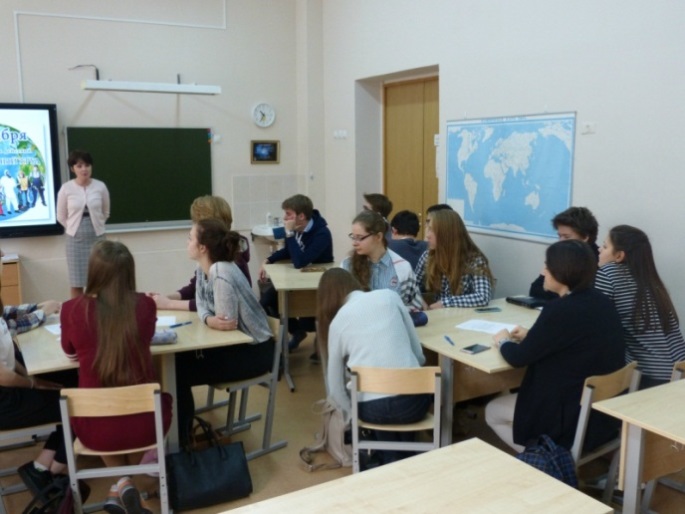 На уроках присутствовали:
Свиридова Н.А. заместитель председателя МФП
Смирнова А.Н. главный специалист МГО профсоюзаМихалев Д.М председатель окружного совета МФП ЗелАОПредседатели профкомов предприятий округа
Члены совета ветеранов педагогического трудаСотрудники Пенсионного фонда России
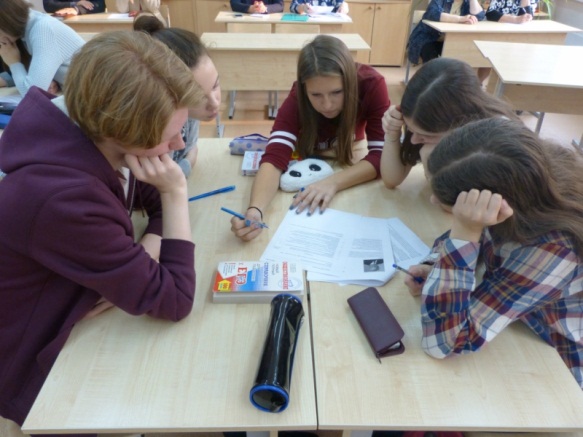 19
Педагогический старт
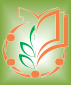 Молодые педагоги:
Возраст до 30 лет
Стаж работы не более 3 лет

Форма участия:
	проблемная статья, очерк, репортаж, рассказ
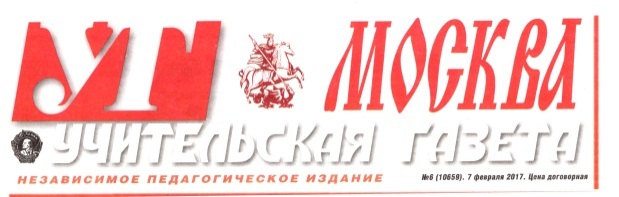 20
Педагогический старт
2016-2017 
	 один участник 618, 718, 1150, 1194, 1353, 1557. 
Победителей нет.

2017-2018
	один участник 718, 842, 1194, 1692
	два участника 1150
	три участника 853
21
Педагогический старт
Лауреат конкурса творческих работ «Педстарт – 2017»:
Масленикова Анна Анатольевна – учитель английского языка школы № 1150

Призер конкурса творческих работ«Педстарт – 2017»:
Дмитриева Ксения Валентиновна – педагог-психолог школы №853
22
Конкурсы
Конкурс «Лучшая первичная профсоюзная организация»
ГБОУ Школа 1739

Номинации:
делопроизводство
профсоюзное собрание
целевые программы

Участие в финале конкурса
Награждение Почетной грамотой МГО
23
СПОРТИВНЫЙ ФЕСТИВАЛЬ
«Знание – сила!» 
23 сентября, крытый комплекс ЦСКА
Перетягивание каната 			(6 чел.) 
Эстафета «Веселые старты» 		(5 чел.)
Выполнение нормативов ГТО 		(12 чел.)
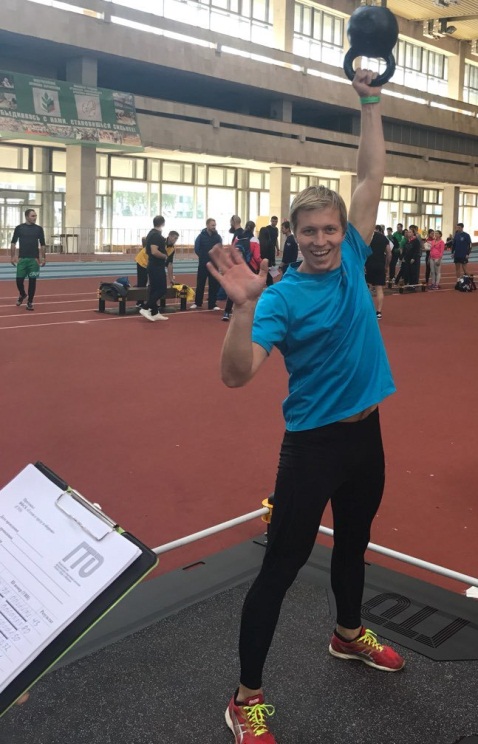 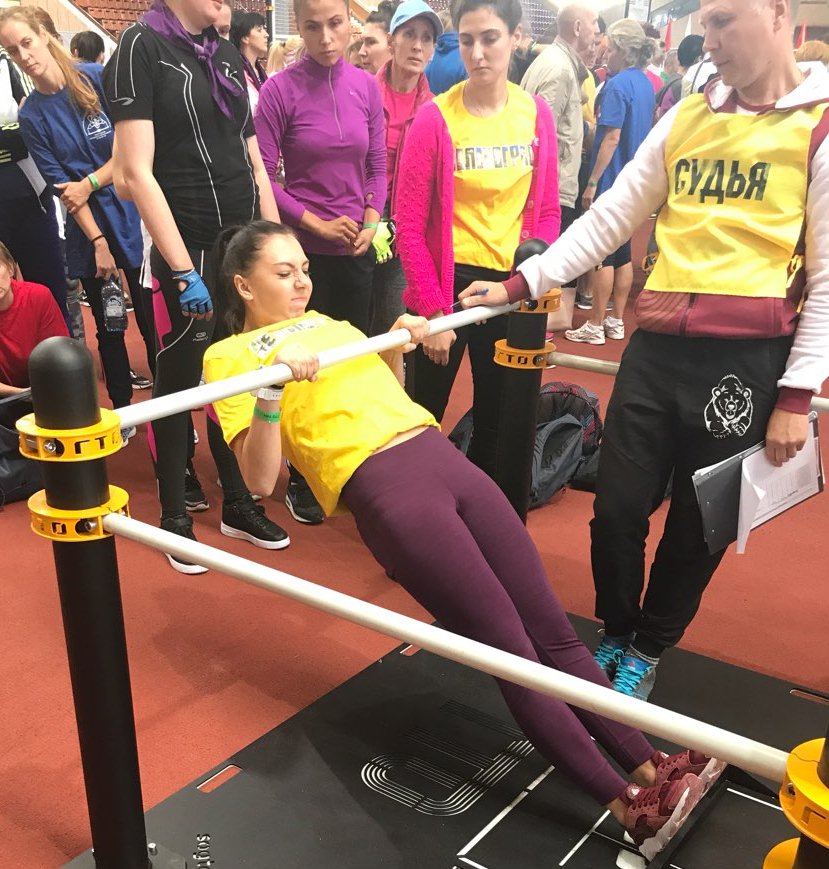 24
Участники:
 
По 1 участнику
	853	 Шепелева Г.Ю.
	1557	Тропеев К.А.
	1739	Ломов А.А.
	2045	Огонькова М.А

По 2 участника
	1692	Васильев Р.В.
		Васильев В.В.

По 3 участника
	1150 	Аникин А.А.
		Мачнева Н.Н.
		Соколов А.Н.
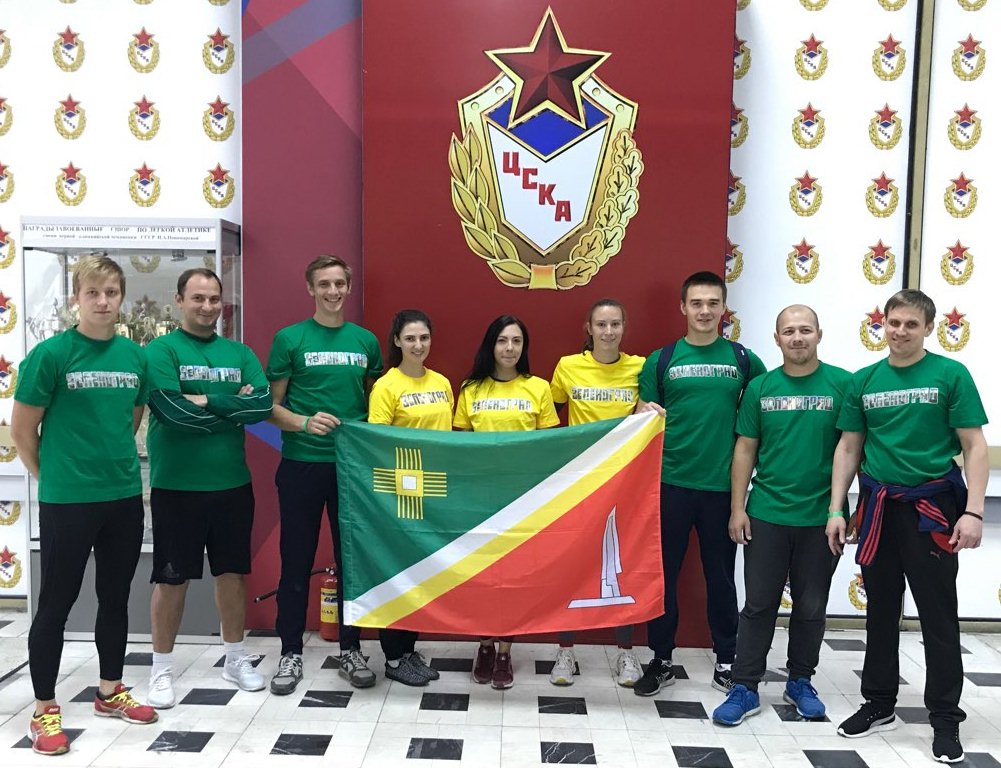 25
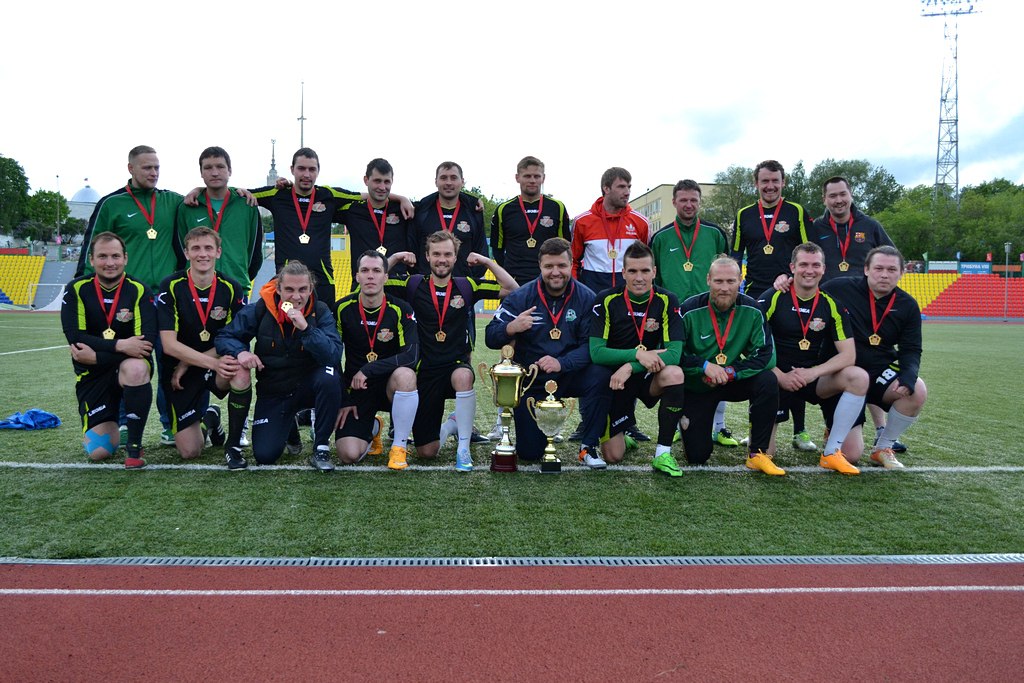 Сборная Зеленограда стала обладателем Кубка Департамента образования города  Москвы по футболу среди команд межрайонных советов директоров школ.
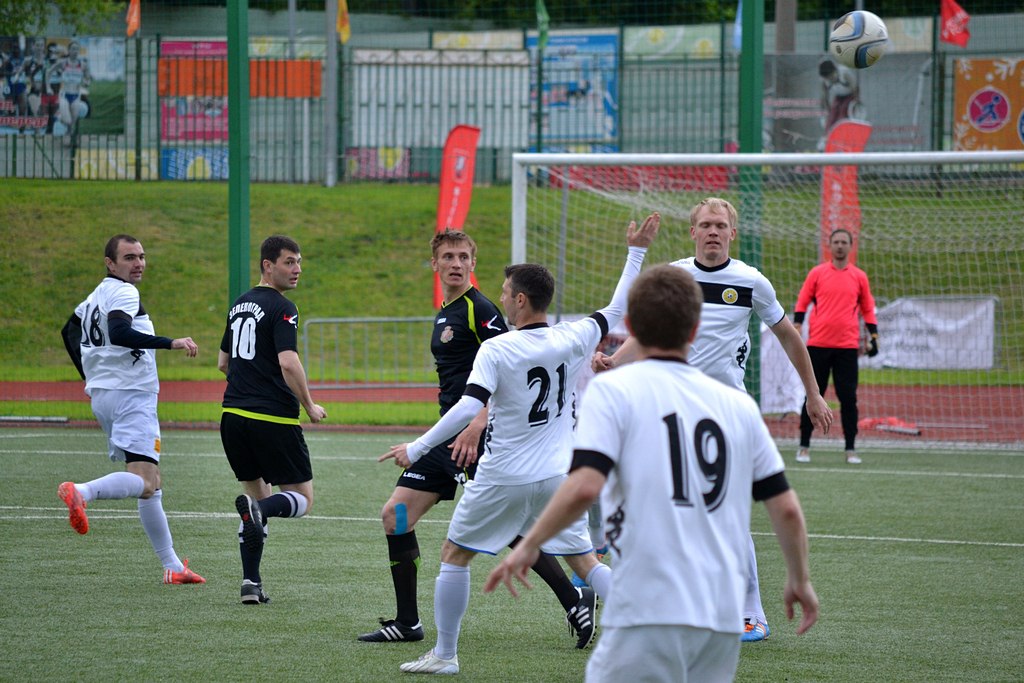 26
ОБРАЗОВАТЕЛЬНЫЕ ОРГАНИЗАЦИИ ОКРУГА 
В РЕЙТИНГЕ ЛУЧШИХ ШКОЛ
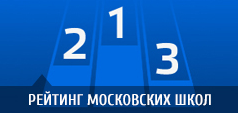 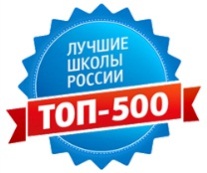 Рейтинг московских школ, показавших высокие образовательные результаты
Рейтинг лучших школ России
4
9
Школы №№ 1557, 1528, 853, 1194, 1353, 1151, 618, 2045
Колледж №50
Школы №№ 1557, 618,
853, 1194
ОБРАЗОВАТЕЛЬНЫЕ ОРГАНИЗАЦИИ ОКРУГА 
В РЕЙТИНГЕ ЛУЧШИХ ШКОЛ
Грант Мэра Москвы

II степени 1557, 1528, ПК № 50
III степени 1194, 853

Грант Мэра за создание развивающей среды для обучающихся	618
Рейтинг 2017
29
ПОВЫШЕНИЕ КВАЛИФИКАЦИИПЕДАГОГИЧЕСКИХ РАБОТНИКОВ
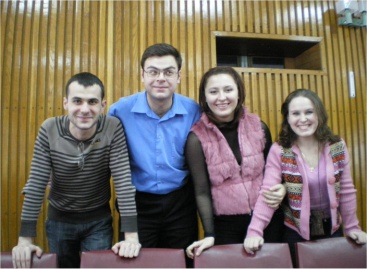 Количество педагогических работников
3442 чел.
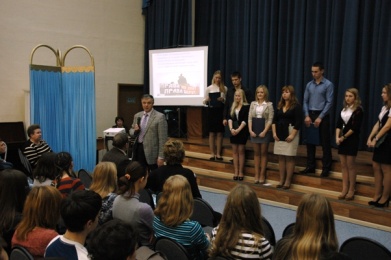 1386 чел.
Повысили  квалификацию в 2017 году
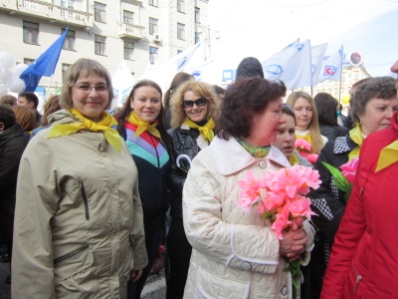 Все председатели профкома прошли обучениепо вопросам финансовой грамотности
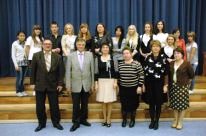 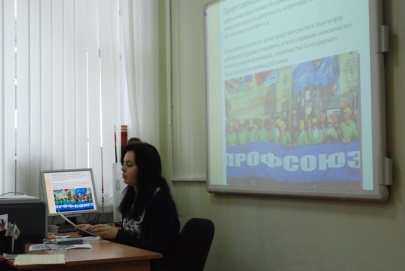 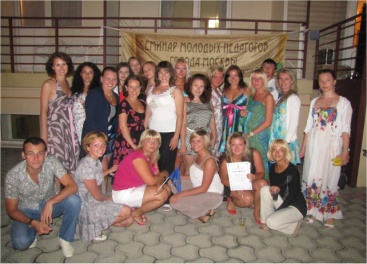 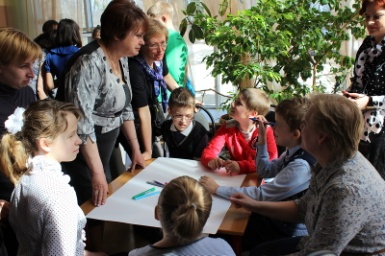 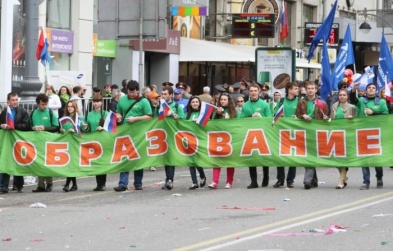 АТТЕСТАЦИЯ ПЕДАГОГИЧЕСКИХ РАБОТНИКОВ
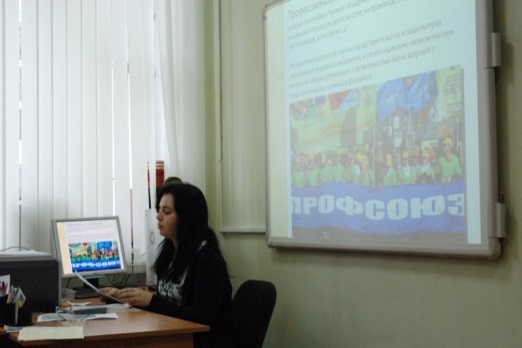 АТТЕСТОВАНО:
на высшую квалификационнуюкатегорию 			 	  406
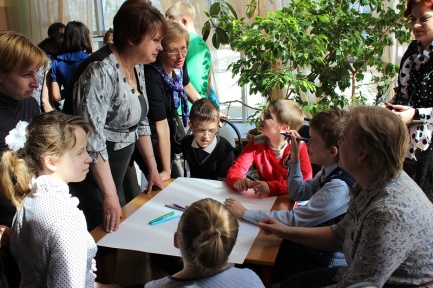 на первую квалификационнуюкатегорию 				 352
на  соответствие занимаемой должности		 207
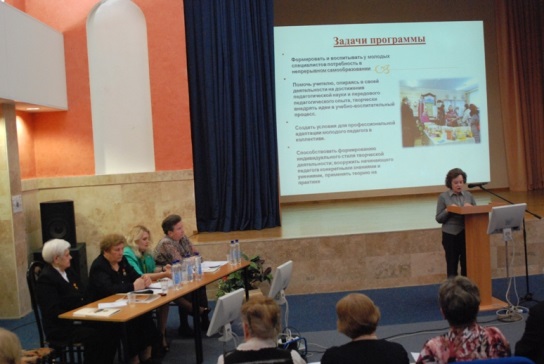 Курсы повышения квалификации
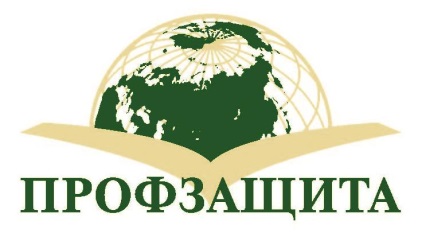 http://ano-profzaschita.ru/seminar/125
(ПРОФЗАЩИТА-КУРСЫ ПОВЫШЕНИЯ КВАЛИФИКАЦИИ)
32
Курсы повышения квалификации
Учебно-исследовательский центр Московской Федерации профсоюзов   	2045, 853, 1150

АНО ЦПП «Профзащита» все руководители образовательных учреждений

Центральные профсоюзные курсы (ст. Правда) молодые педагоги школ 609, 853, 1912, 842, 1557, 718, 852, 2045
33
Молодые педагоги
Создание Совета в организации
Взаимодействие с окружным Советом
Молодые педагоги
22 декабря 2017г. отчетно-выборная конференция
Председатель- Кузнецов Игорь Николаевич (1194)

Проекты совместной работы:
Традиционные встречи с молодыми специалистами в начале учебного года
Организация мастер-классов
«педагог года – молодым педагогам»
«молодые - молодым»
«Обладатели гранта Мэра Москвы – молодым педагогам»
Награждение Грамотой Префекта ко Дню учителя в номинации «Надежда»
Наставничество
Выездной семинар
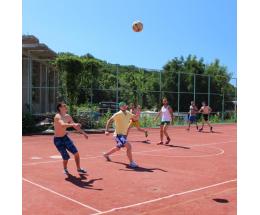 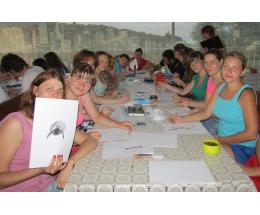 Июль 2017
Новороссийск,пос. Абрау-Дюрсо
18 человек

«Индивидуальная траектория развития молодого педагога»
повышение квалификации
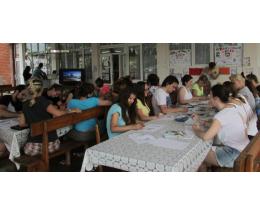 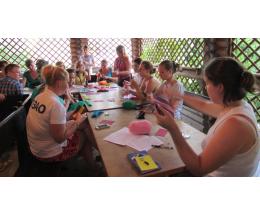 36
Ветераны в строю
Основные направления работы Совета:
 
- изучение социального положения ветеранов , оказание им посильной помощи;
- гражданско-патриотическое воспитание подрастающего поколения(посещение школьных музеев, встречи с ветеранами , проведение уроков Мужества, слётов);
-работа с молодыми специалистами;
-культурно-массовая работа;
-организация общественного наблюдения при проведении итоговой аттестации;
-взаимодействие с общественными организациями округа, города;
-взаимодействие с межрайонным советом руководителей образовательных учреждений.
37
Ветераны в строю
Конкурс фото-работ «Не стареют душой ветераны».
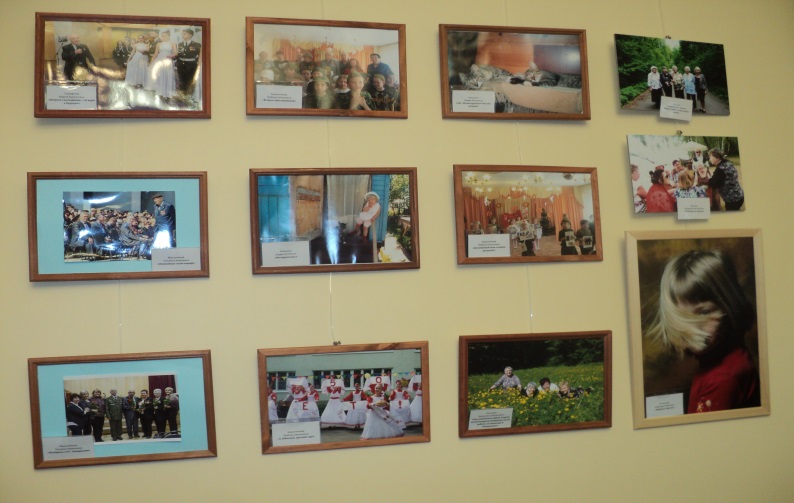 Участников……………….6
Победителей ……………..3
Лучший профсоюзный урок
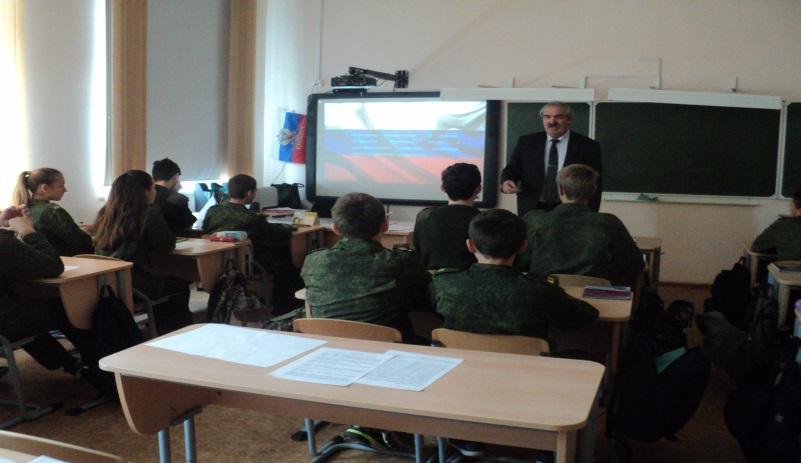 Посещение уроков…………….15
	выступления
	беседы с учащимися
38
Целевые программы
Оздоровление и отдых

Работа с профсоюзным активом

Фонд социальной и благотворительной помощи

Новогодние билеты

Финансовая поддержка составила 4 594 028 руб.
Новые проекты
Навигатор молодого педагога

Лучшее сообщество ТПО в социальных сетях
39
Контактная информация
Сайт ТПО: 	Prof.zouo.ru
E-mail: 		info.zel@mgoprof.ru
	profrozel@mail.ru
Телефон:	8-499-734-19-40

Страница ППО: Сайт ОО (можно найти по номеру ОО), раздел дополнительные сведения,  профсоюзная организация
E-mail ППО:	№ОО@mgoprof.ru(пример: 606@mgoprof.ru)

Сайт МГО: 	mgoprof.ru
Сайт АНО Профзащита: ano-profzaschita.ru
40
Контактная информация (E-mail ППО)
41
Задачи на 2018 год
Способствовать созданию условий для эффективного комплексного развития образовательных организаций, профессионального роста педагогов, усиления социальной роли профсоюзной организации в коллективе.
Активизировать информационно-разъяснительную работу в трудовых коллективах с целью организационного укрепления первичных профсоюзных организаций, развития мотивационной среды профсоюзного членства, обеспечения участия в управлении образовательной организацией.
Участвовать в распространении лучшего опыта работы педагогов и профсоюзных лидеров в создании окружной ассоциации молодых педагогов, окружных метапредметных объединений учителей.
42